Liberal Fluid Intake versus Fluid Restriction in Chronic Heart Failure

The FRESH-UP Study
Roland RJ van Kimmenade
Cardiologist, MD, PhD
@CardioRoland
Disclosures
Novo Nordisk
Roche Diagnostics
Hippocrates Academy
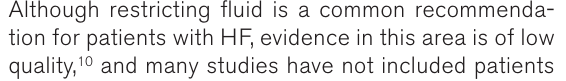 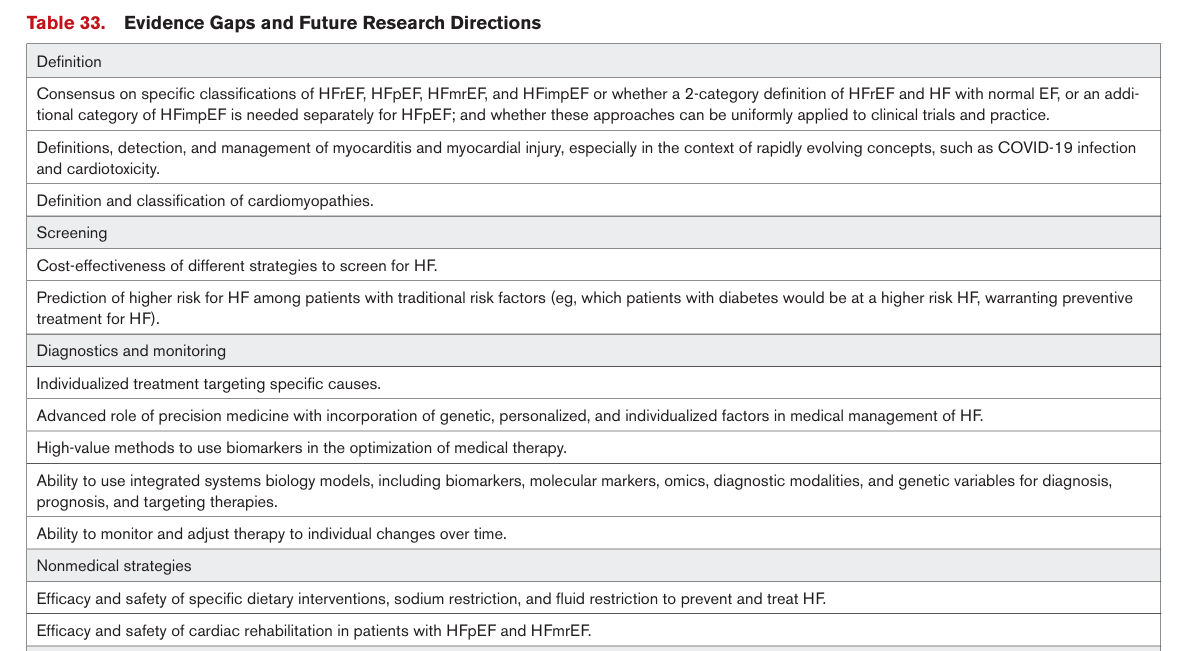 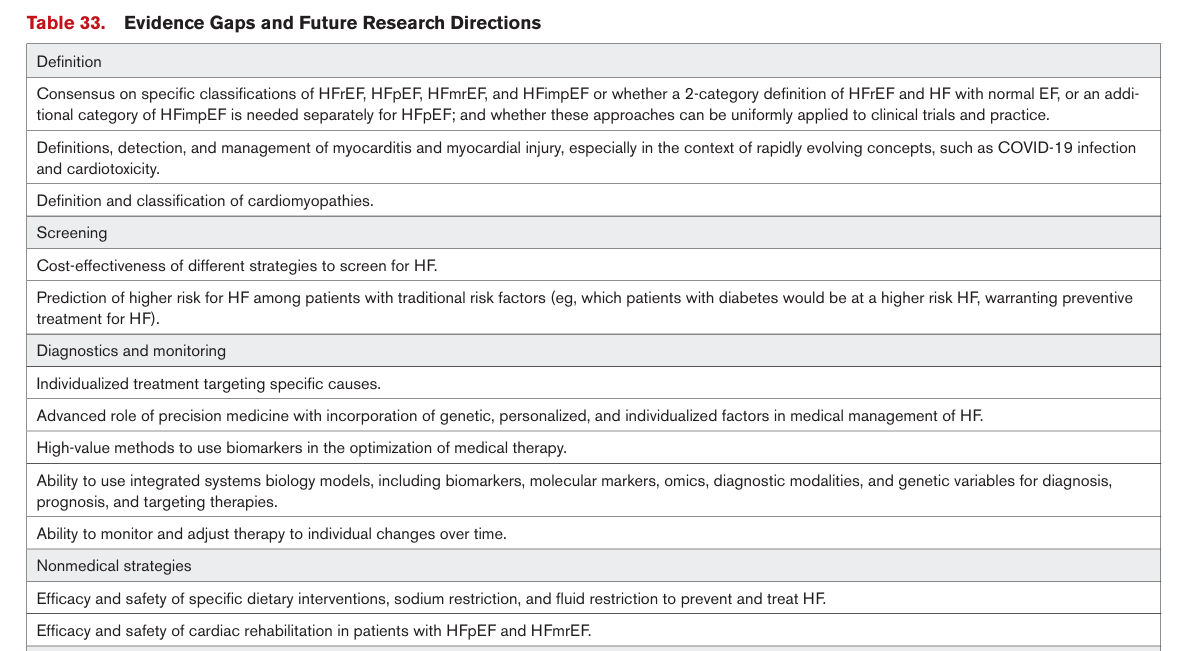 Heidenreich et al. 2022 AHA/ACC/HFSA Guideline for the Management of Heart Failure. J Am Coll Cardiol 2022
Fluid REStriction in Heart Failure vs Liberal Fluid UPtake Study the FRESH-UP Study
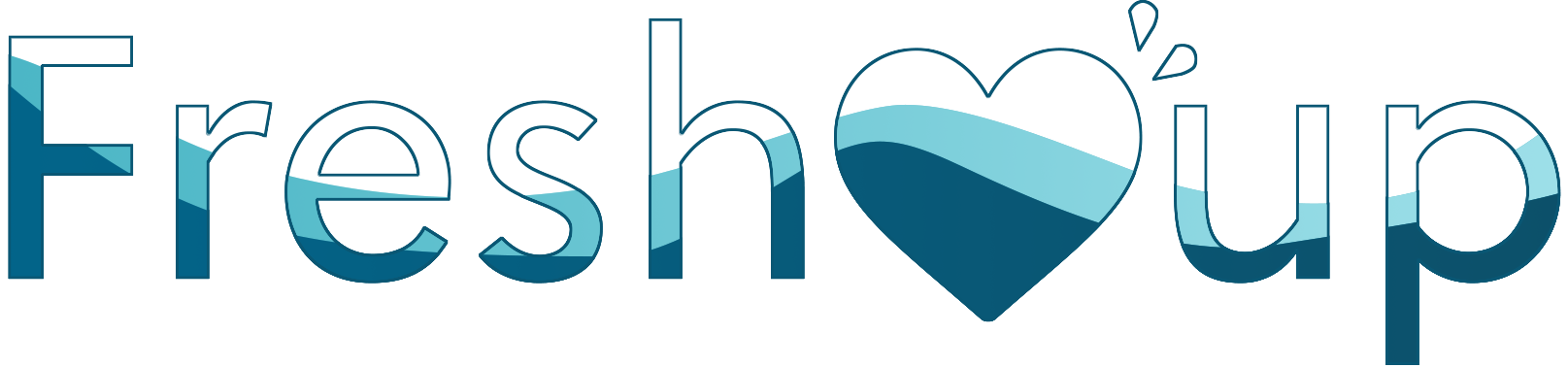 Randomized Open-label Multicenter Clinical Trial
Inclusion criteria
Diagnosis of chronic HF according to the ESC guidelines 
> 6 months prior to randomization
NYHA class II/III

Age  > 18 years
Exclusion criteria
HF hospital admission < 3 months of randomization
Changes in HF medical therapy < 14 days prior to randomization
PCI/CABG or PM/CRT/ICD implantation < 3 months prior to randomization

Hyponatremia at baseline (sodium < 130 mmol/L)
eGFR of < 30mL/min/1.73m2 at baseline
Study Protocol
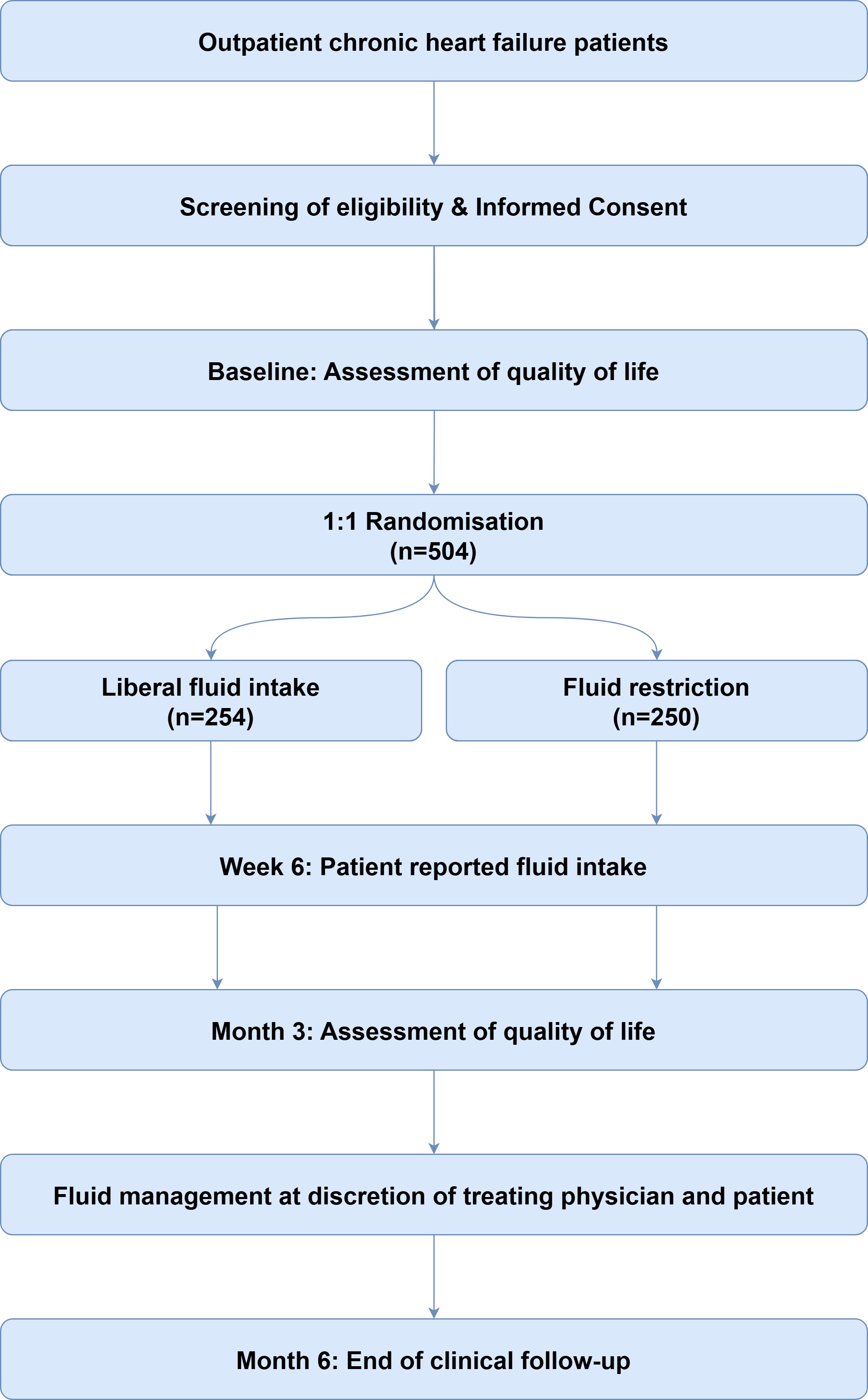 Recruitment : Between May 17 2021, and June 13, 2024
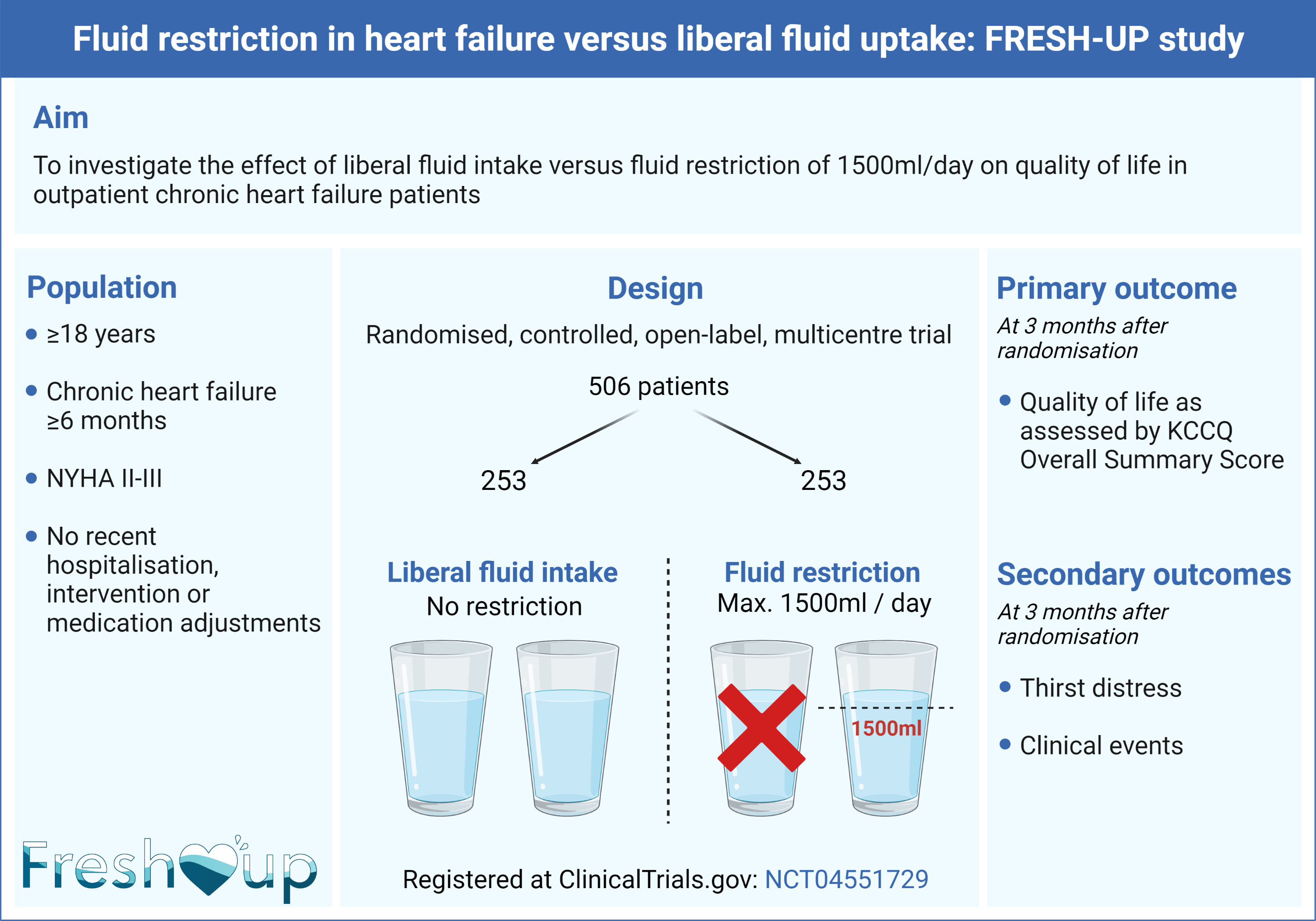 Primary Outcome
Health status at 3 months as assessed by KCCQ-OSS


Key Secondary Outcome
Thirst distress  at 3 months 
assessed by the Thirst Distress Scale for patients with HF (TDS-HF)
Patient Characteristics
Patient Characteristics
Primary Outcome
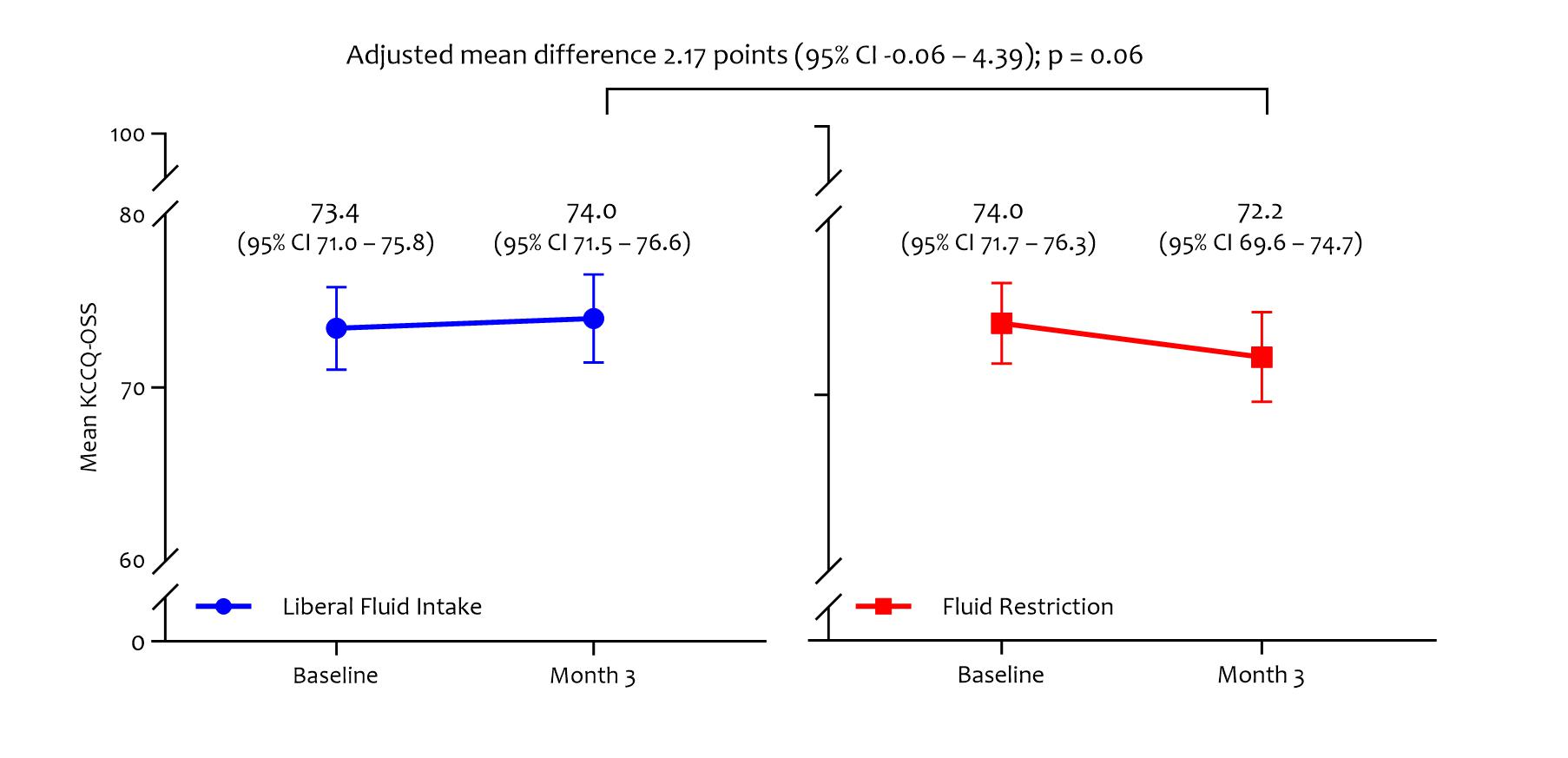 Subgroupanalysis
Secondary Outcomes
Conclusion
Difference in KCCQ-OS after adjustment for baseline scores after three months was 2.17 (95%CI -0.06–4.39; P=0.06) 
in favour of liberal fluid intake, but the primary outcome was not met

Thirst distress was higher in the fluid restriction group
No differences were observed for safety events between groups 

The FRESH-UP study questions the effects of fluid restriction in chronic heart failure
Acknowledgements
Steering Committee
Roland van Kimmenade, Frank Gommans, 
Louise Bellersen, Hans-Peter Brunner-La Rocca
Tiny Jaarsma, Fabienne Beckers-Wesche
Data Safety Monitoring Board 
James L Januzzi jr (chair) 
Toni Bayes-Genis
Robby Nieuwlaat
Event Adjudication Committee
Peter van der Meer (chair)
Frederik Verbrugge
Louis Handoko
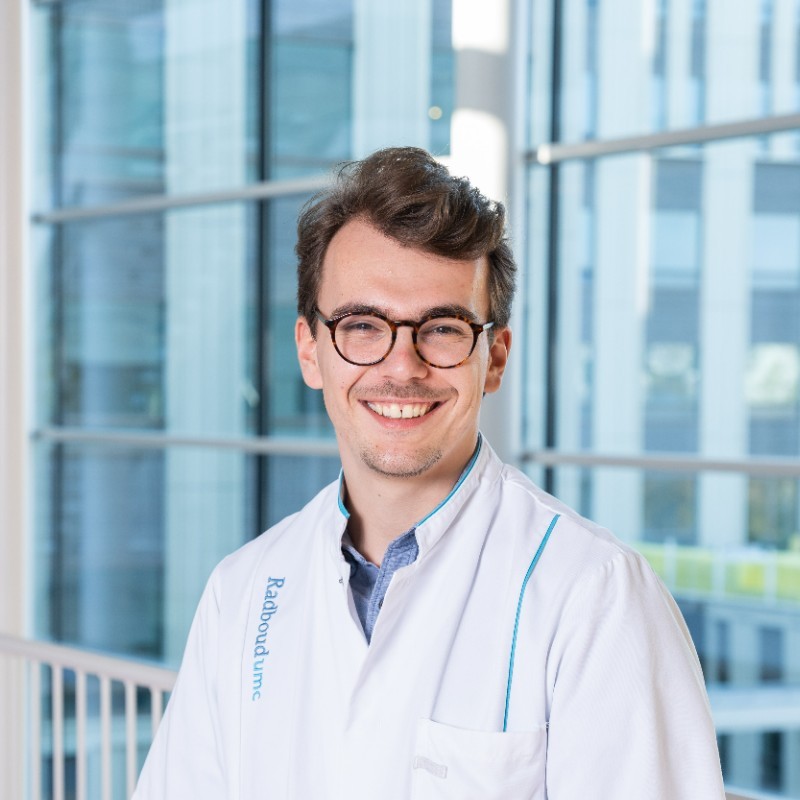 Dr Frank Gommans
Drs Job Herrmann
Radboudumc: Lisette Baltussen, Marjolein Verdijk
Louise Bellersen, Carlijne Hassing, Laura Rodwell
Maastricht UMC+: Fabienne Beckers – Wesche, 
Hans-Peter Brunner-La Rocca
Zuyderland: Sandra Sanders-van Wijk, Mick Hoen,
Karin Drummen- Hermans
Rijnstate: Sascha Peerlings, Leonard Voorhout, Ron Pisters
Ziekenhuis Groep Twente: Manon Jongebloed-Westra, 
Gerard Linssen
Bernhoven: Bas Bekkers
Jeroen Bosch Ziekenhuis: Martijn van Eck
Grants & Support
Dutch Heart Foundation
Academic Alliance Fund Radboudumc/MUMC+
Netherlands Heart Institute
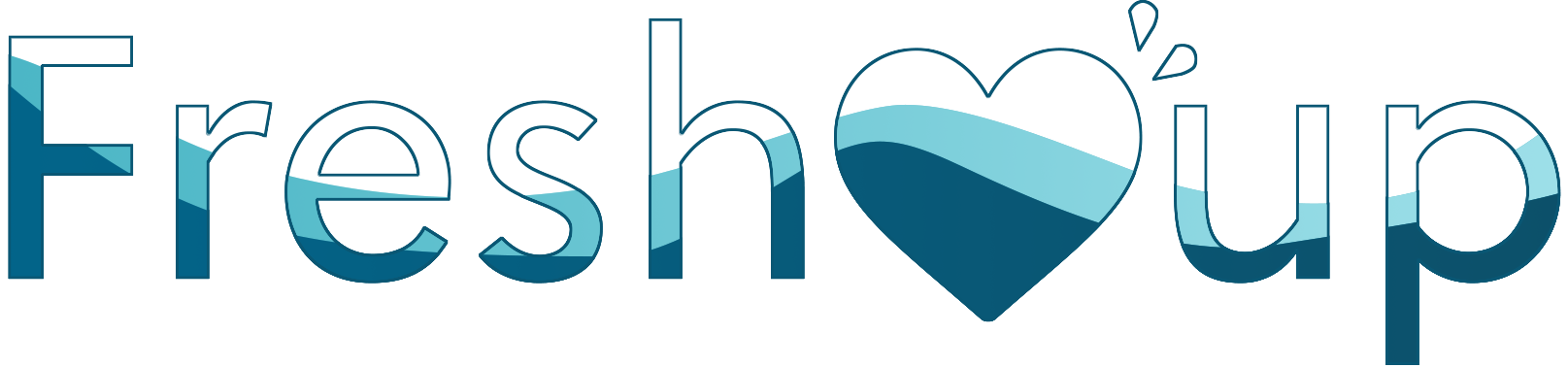 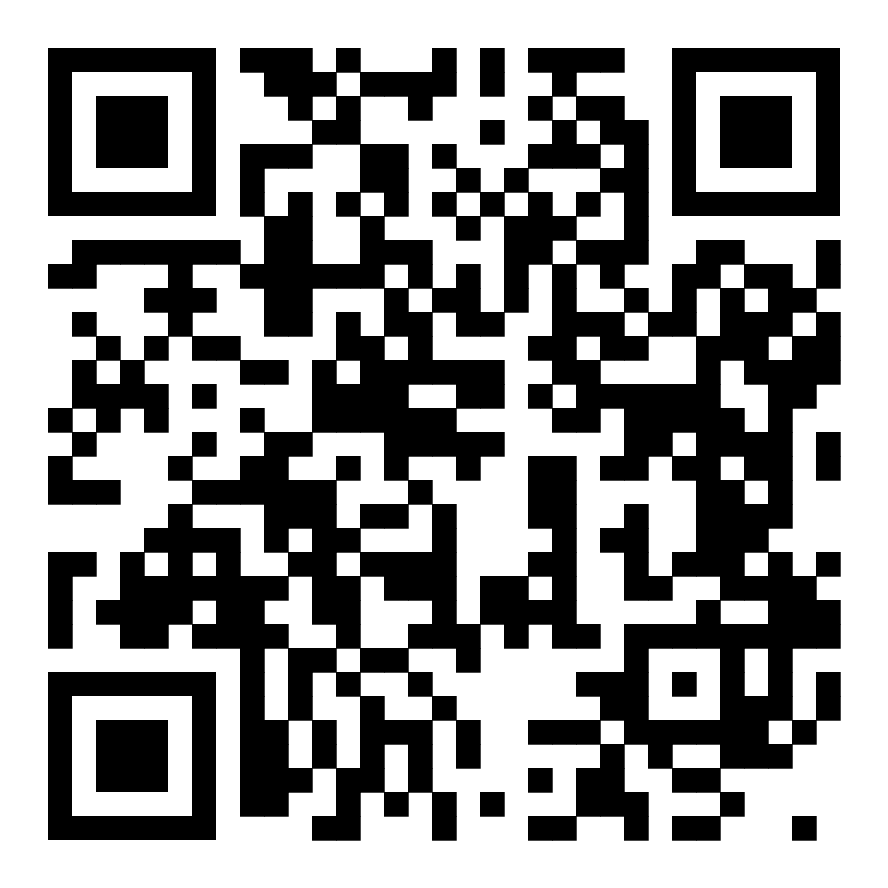 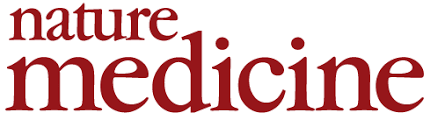 DOI : 10.1038/s41591-025-03628-4
Liberal Fluid Intake versus Fluid Restriction in Chronic Heart Failure

The FRESH-UP Study
Roland RJ van Kimmenade
Cardiologist, MD, PhD
@CardioRoland